QNAP x CAYINCreate Smart Signage Solution for Your Creative Ideas
數位看板專業設備商 - 鎧應科技
利用數位電子看板打造互動式參與環境
QNAP x CAYIN 數位看版解決方案 & 實際操作
QNAP x CAYINCreate Smart Signage Solution for Your Creative Ideas
數位看板專業設備商 - 鎧應科技
利用數位電子看板打造互動式參與環境
QNAP x CAYIN 數位看版解決方案 & 實際操作
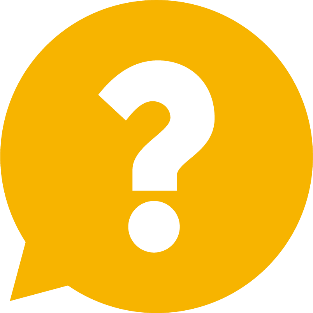 鎧應是誰
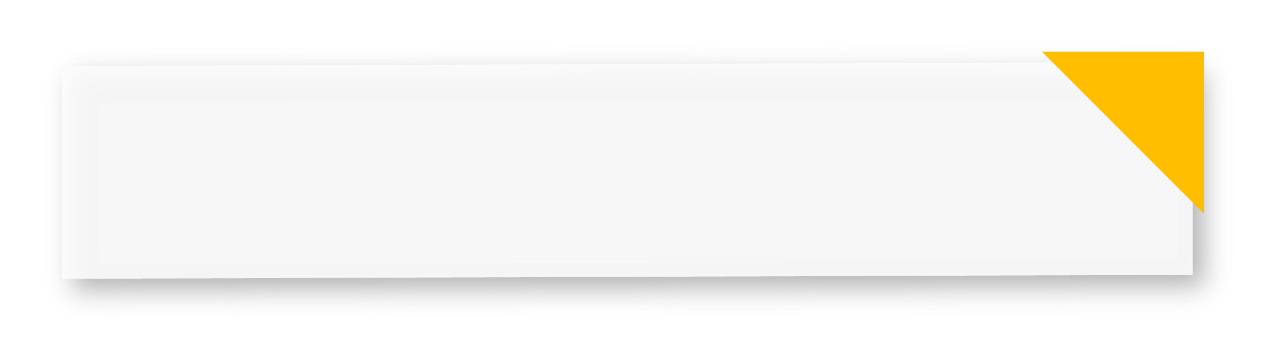 鎧應科技
1,000
90
15
countries
years
brands
+
+
+
經歷15年的淬鍊成長，鎧應成功締造全台數位看板產業先驅
深受全球各大產業肯定，超過1000個專業品牌與機構的青睞
產品推廣至國際，於全球超過90個國家建置成功專案
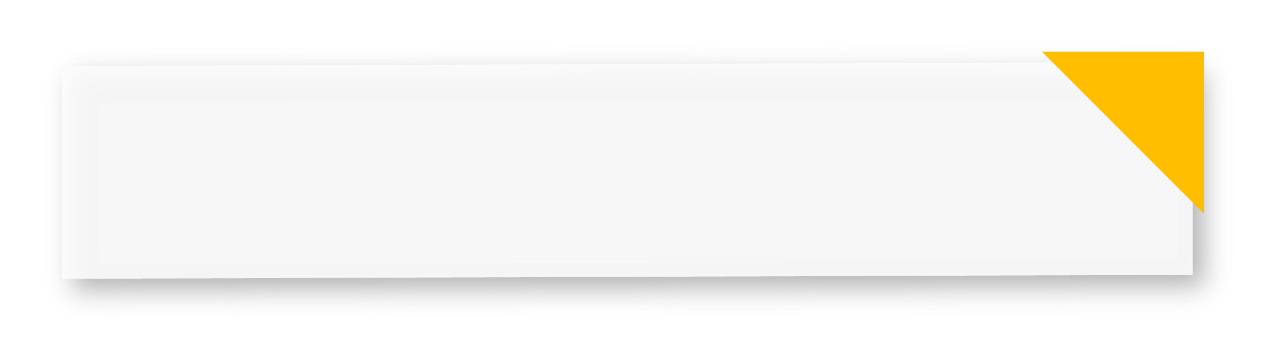 鎧應科技
數位看板解決方案專業設備商
臺灣自有品牌專業研發團隊
自營軟體與系統開發
為B2B市場中產品供應商，通路尤為系統整合商
QNAP x CAYINCreate Smart Signage Solution for Your Creative Ideas
數位看板專業設備商 - 鎧應科技
利用數位電子看板打造互動式參與環境
QNAP x CAYIN 數位看版解決方案 & 實際操作
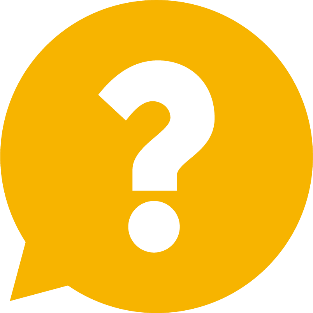 數位看板
是什麼
數位看板是什麼？
數位電子看板可顯示動態即時的多媒體影音內容，不限於靜態的文字、圖片或單純影片輪播，不論是行銷廣告、資訊公告、教育推廣、或休閒娛樂，皆可鎖定各個定點的特定觀眾群精準行銷，為最佳的資訊傳播媒體平台。
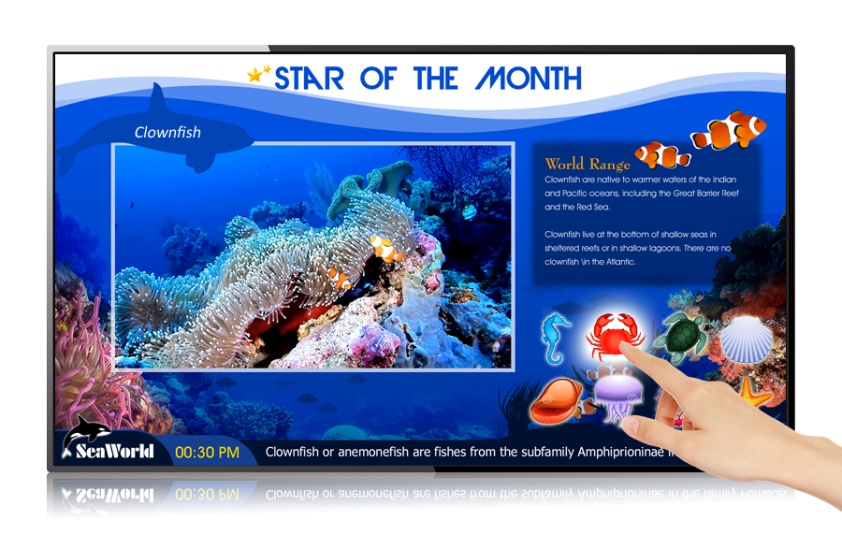 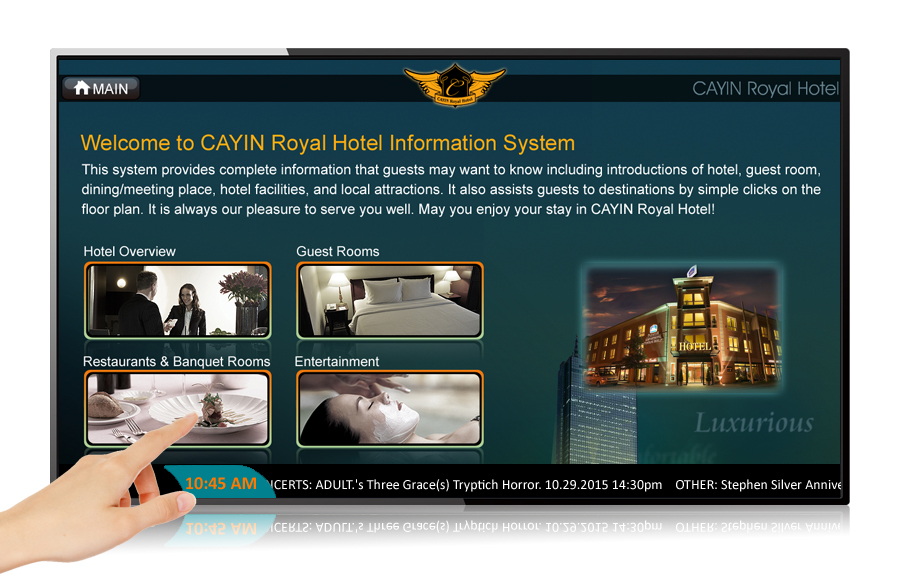 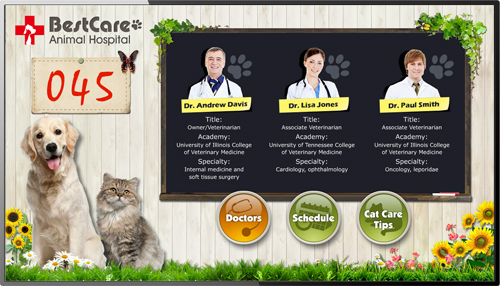 數位看板是什麼？
整合訊息、新型態的行銷宣傳渠道、新媒體、窄播媒體
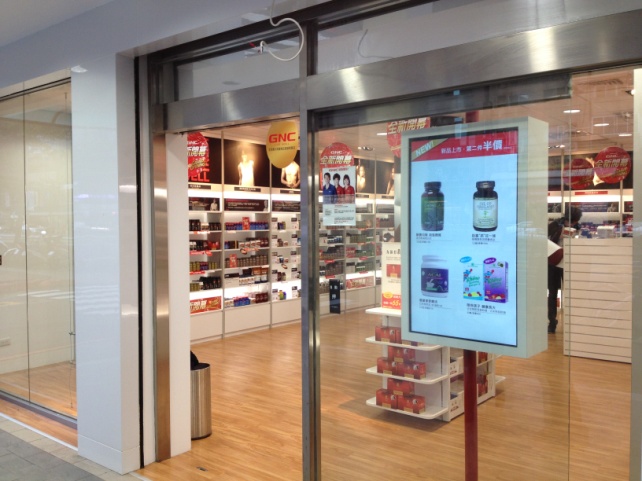 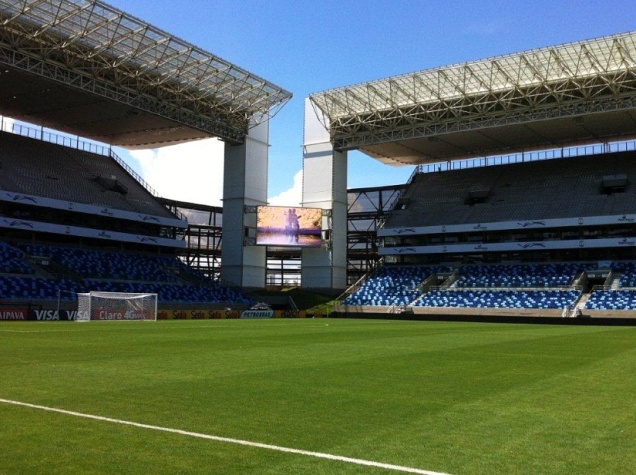 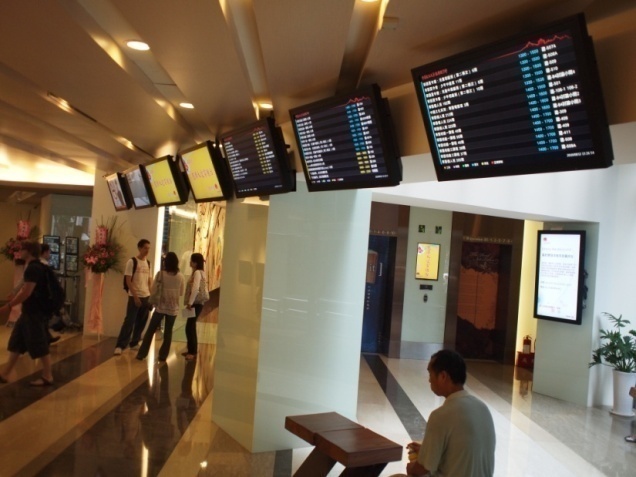 FIFA, 巴西
PCCU, 臺灣
GNC, 臺灣
數位看板是什麼？
廣泛應用於：百貨零售、校園、企業工廠、交通、醫院、飯店、觀光休閒等等，數位看板幾乎無所不在！
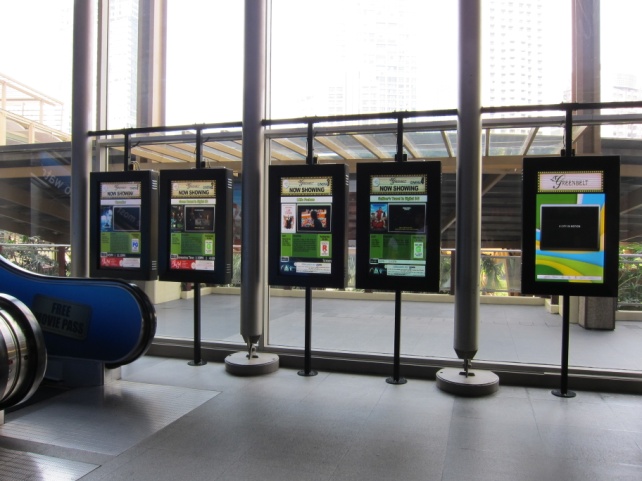 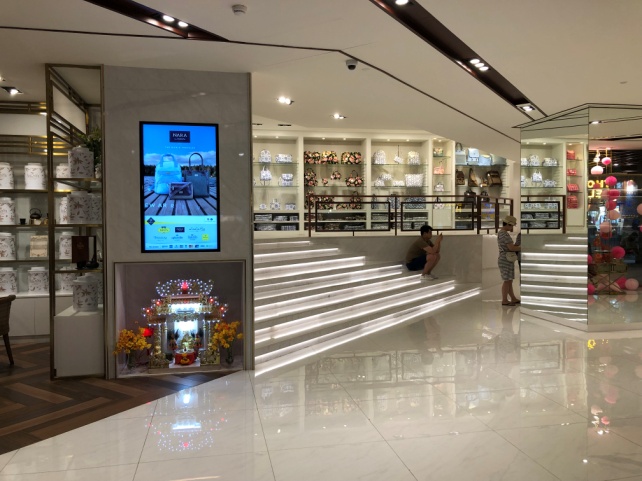 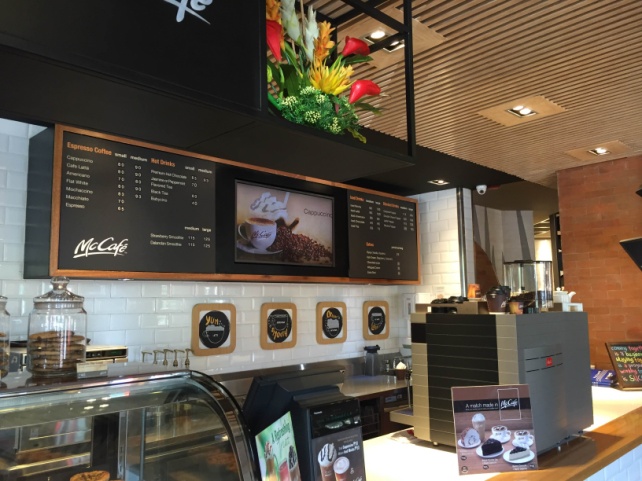 Ayala Cinema, 菲律賓
NaRaYa, 泰國
McDonald’s, 菲律賓
QNAP x CAYINCreate Smart Signage Solution for Your Creative Ideas
數位看板專業設備商 - 鎧應科技
利用數位電子看板打造互動式參與環境
QNAP x CAYIN 數位看板解決方案 & 實際操作
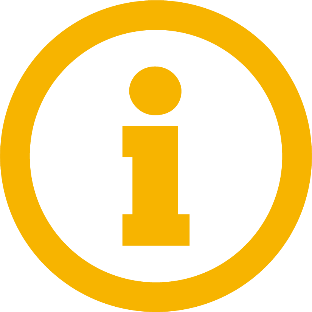 鎧應科技數位看板
解決方案介紹
根據不同專案大小布建數位看板方案
鎧應科技數位看板解決方案
小型規模專案
中型規模專案
大型規模專案
SMP 播放器
SMP播放器+ CMS 伺服器
SMP播放器+ CMS 主伺服器+ 
CMS 站台伺服器+ CMS 備援伺服器
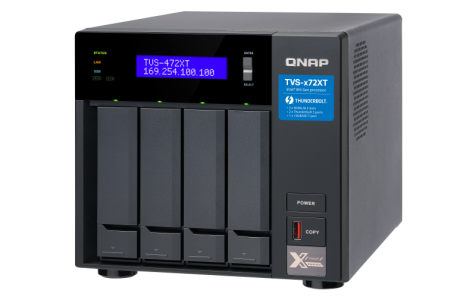 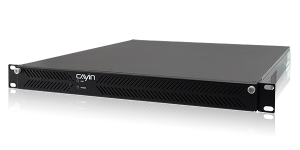 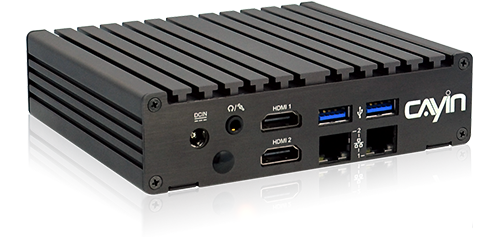 SMP-2200
CMS-60
TVS-472XT
根據不同專案大小布建數位看板方案
鎧應科技數位看板解決方案
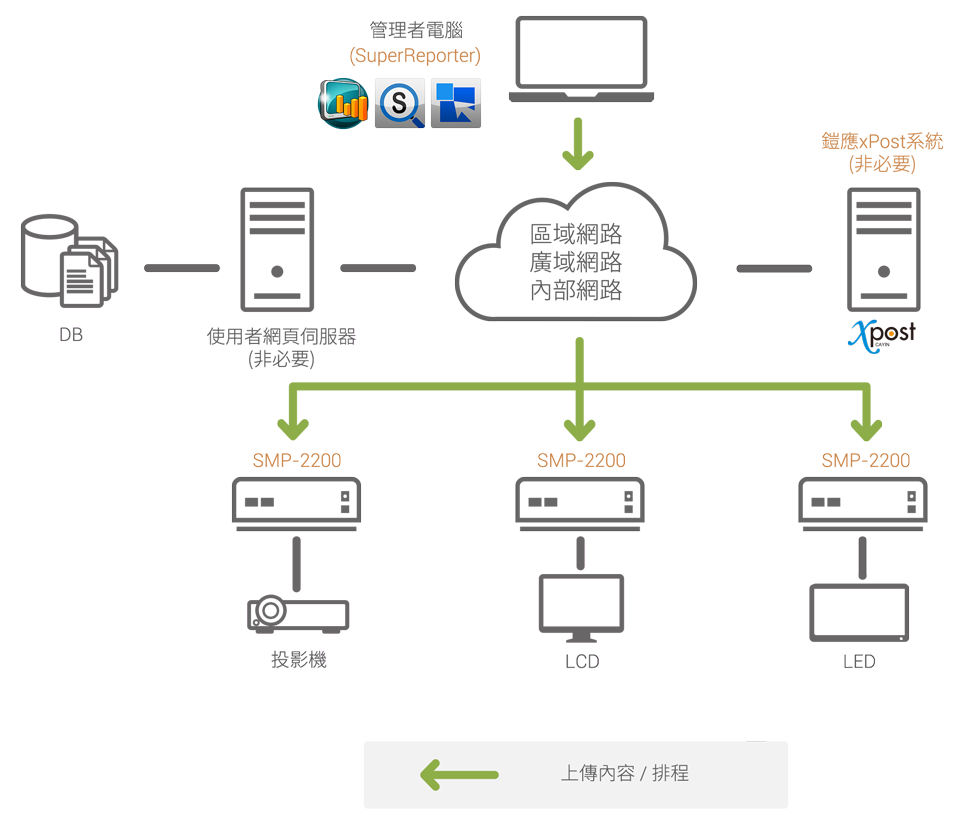 小型規模專案
SMP 播放器
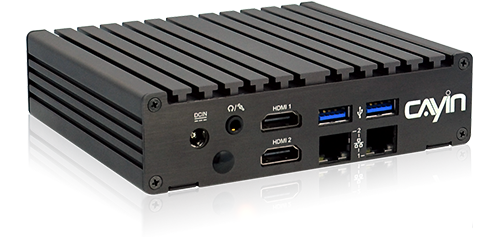 SMP-2200
根據不同專案大小布建數位看板方案
鎧應科技數位看板解決方案
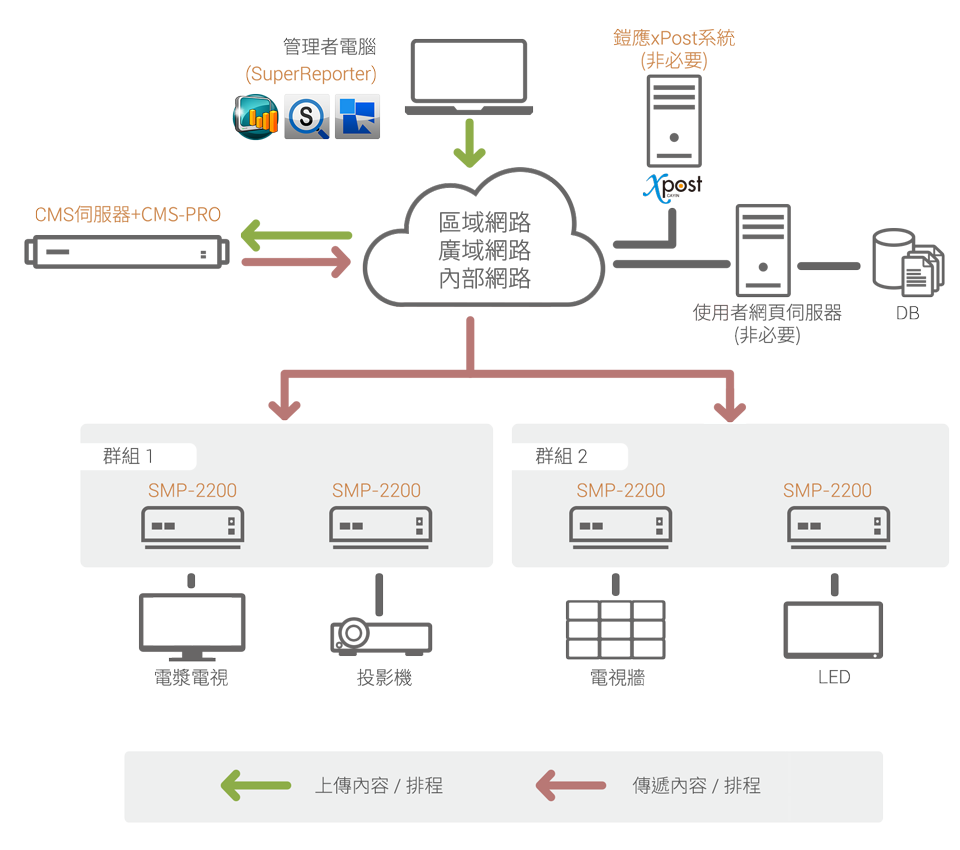 中型規模專案
SMP播放器+ CMS 伺服器
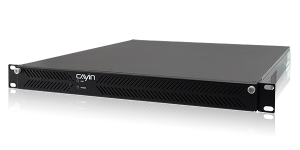 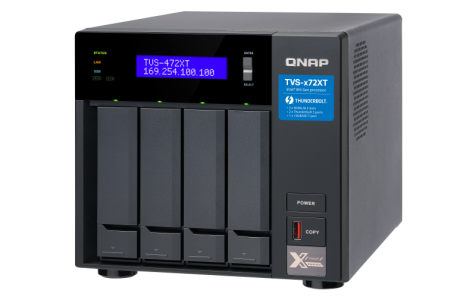 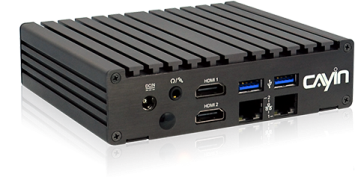 根據不同專案大小布建數位看板方案
鎧應科技數位看板解決方案
SMP播放器+ CMS 主伺服器+ CMS 站台伺服器+ CMS 備援伺服器
大型規模專案
高度穩定性 & 布建擴展性
每台伺服器至多可管理4,000台播放器，整個聯播網內播放器數目無可限量！
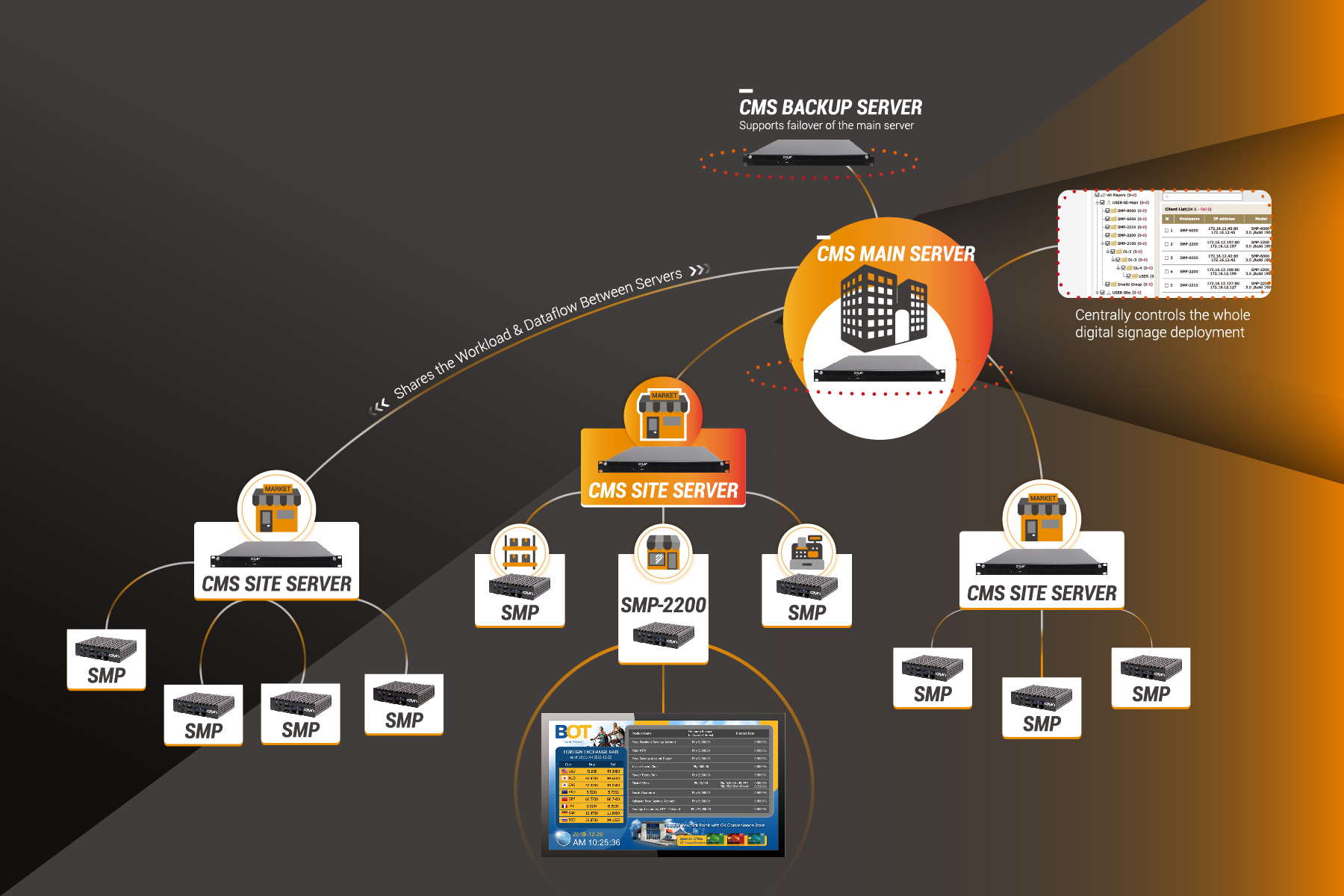 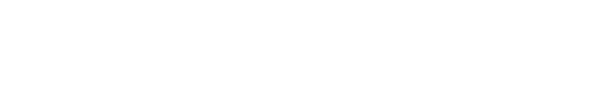 大型規模專案
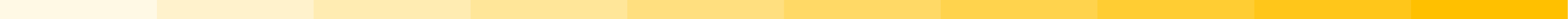 每台伺服器至多可管理4,000台播放器
聯播網內播放器數目無可限量！
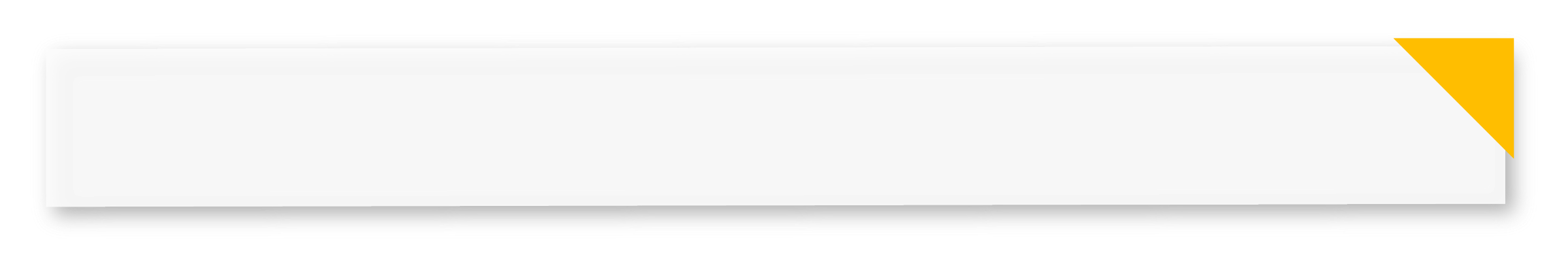 鎧應科技數位看板播放器全系列產品
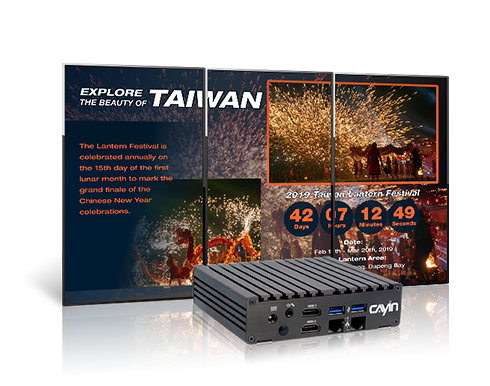 SMP 播放器
內建數位看板軟體SMP-NEO2，主要特點包括網頁整合支援、設計專屬模板內容、直覺人性化UI設計。
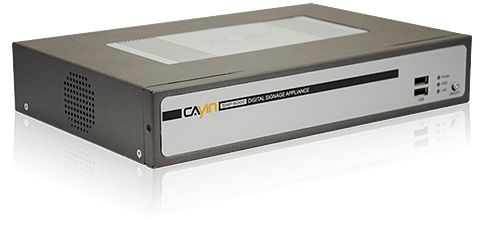 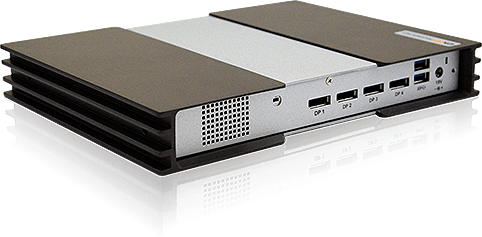 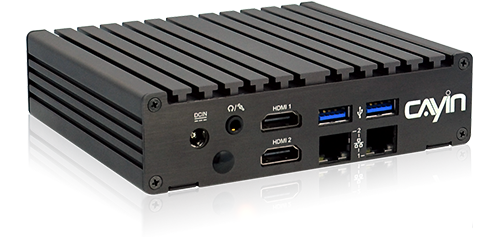 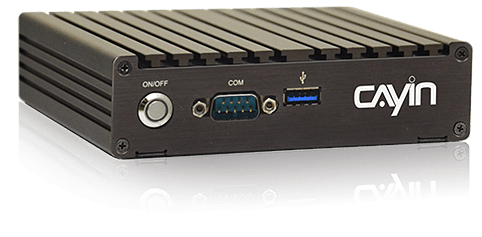 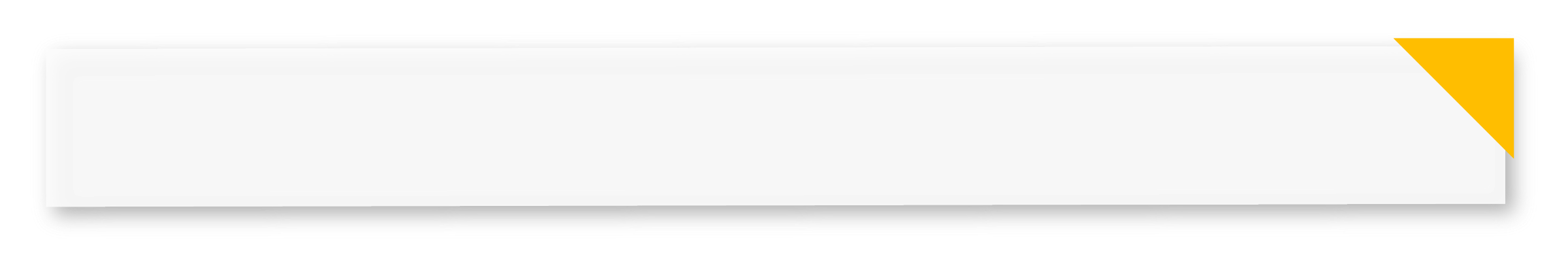 鎧應科技數位看板伺服器全系列產品
CMS 伺服器
提供擴展彈性最大的播放器遠端管理架構，建立穩定的自有數位看板網路，輕鬆利用彈性中央排程、緊急廣播、即時影音串流等功能。
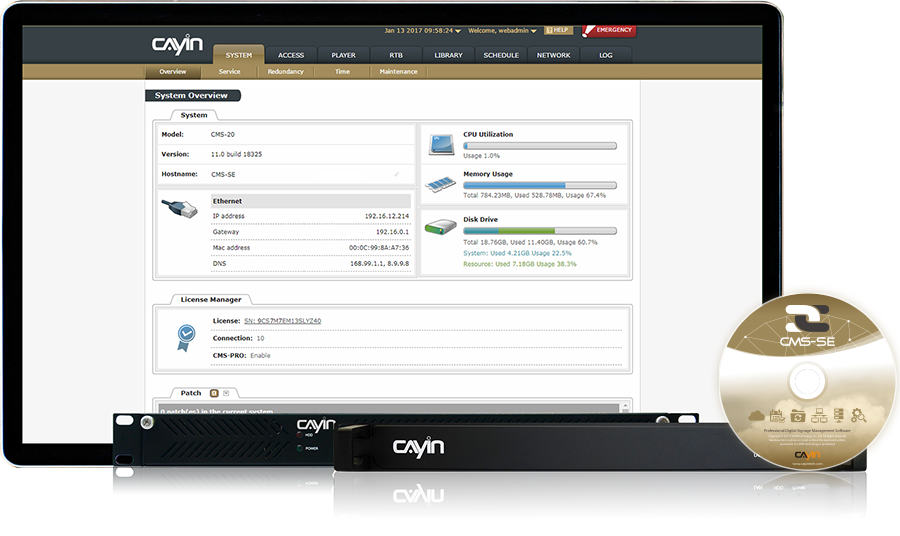 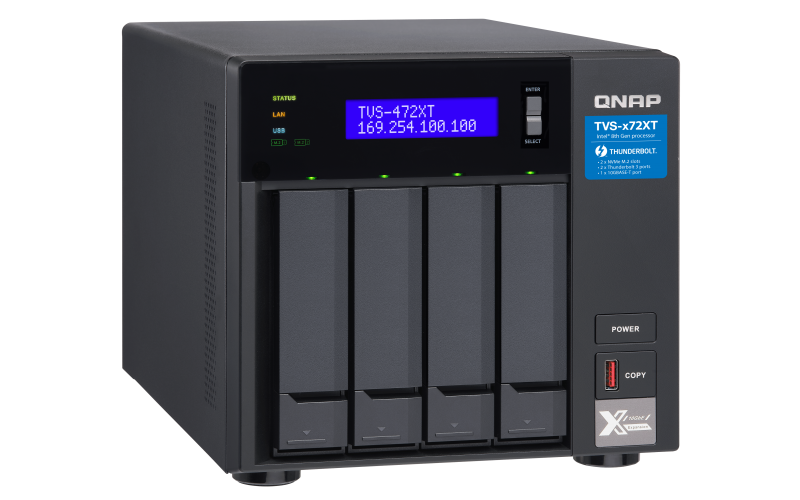 QNAP NAS TVS-472XT
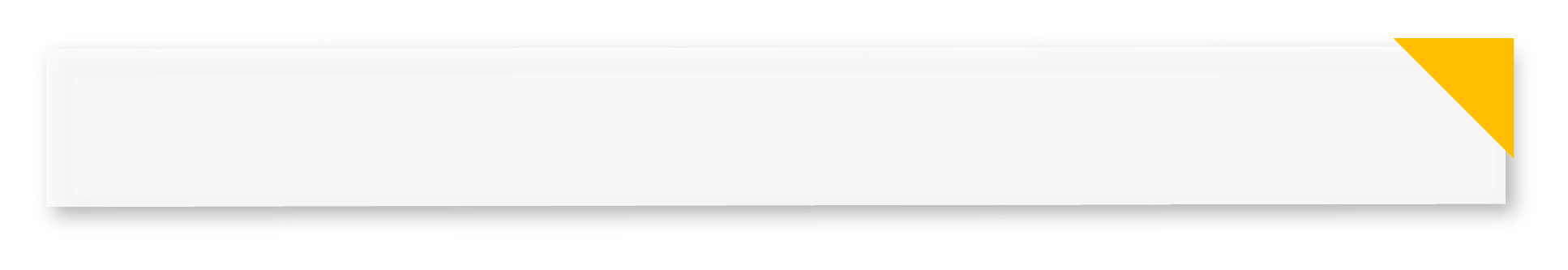 鎧應科技數位看板解決方案
選購軟體
Xpost: lobbyPost, meetingPost, wayfindingPost
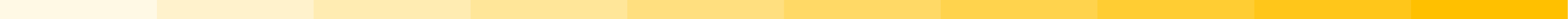 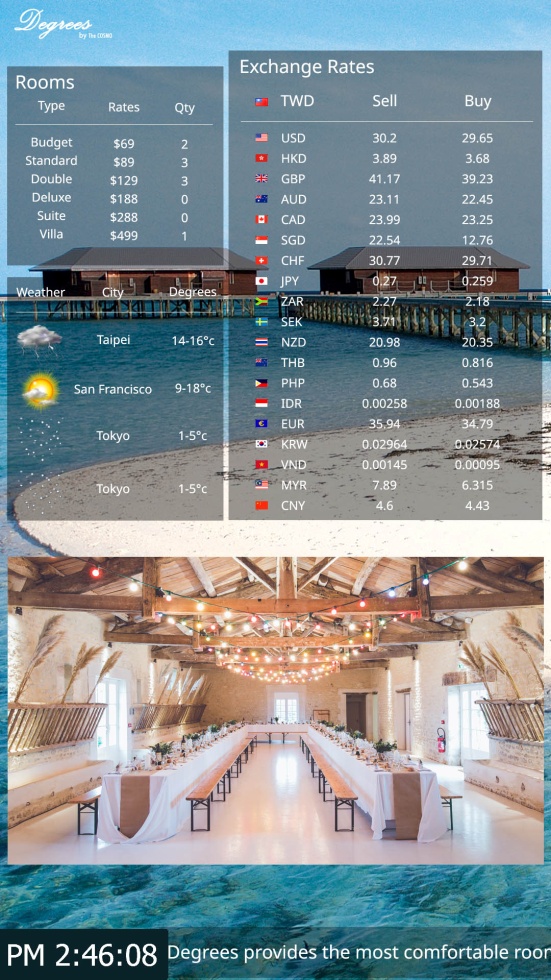 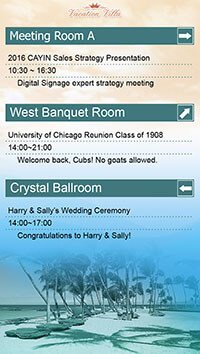 網頁版應用軟體系統，可針對大廳、會議與導引指向系統編排顯示天氣、匯率、活動訊息等不同資訊。
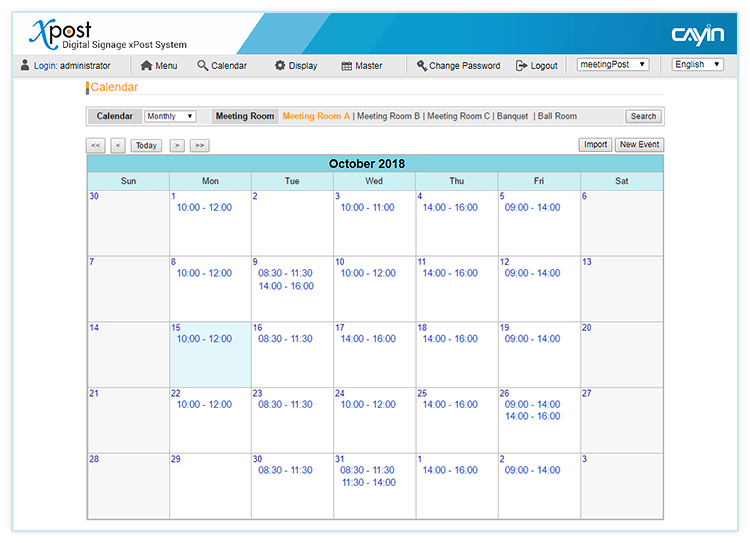 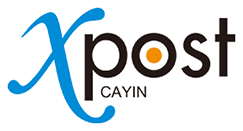 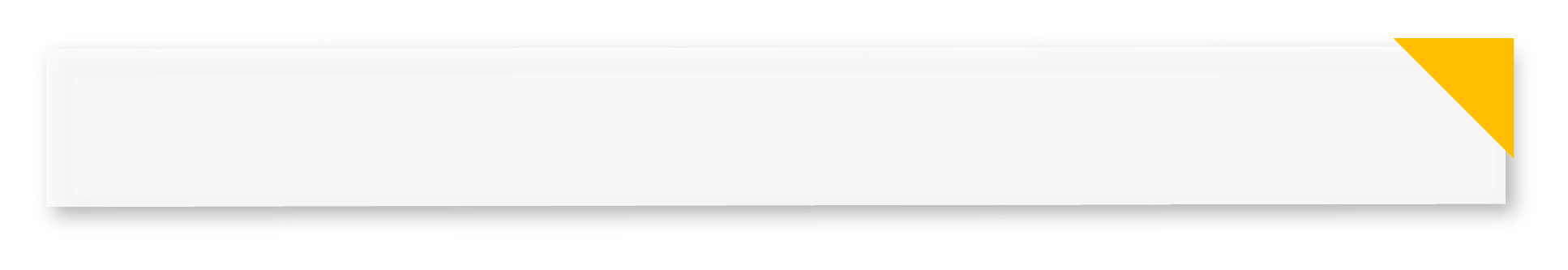 鎧應科技數位看板解決方案
選購軟體
SuperReporter
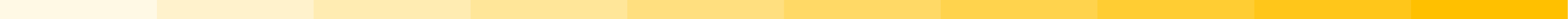 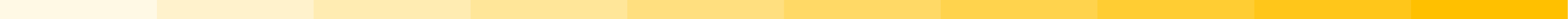 Windows®管理軟體，可建立播放內容與系統狀態的報表，即時產生廣告統計分析及帳務報表的編列。
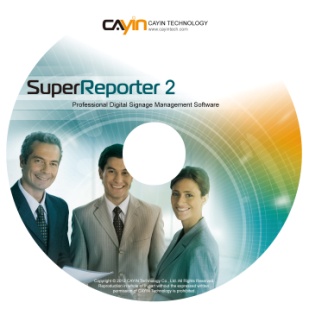 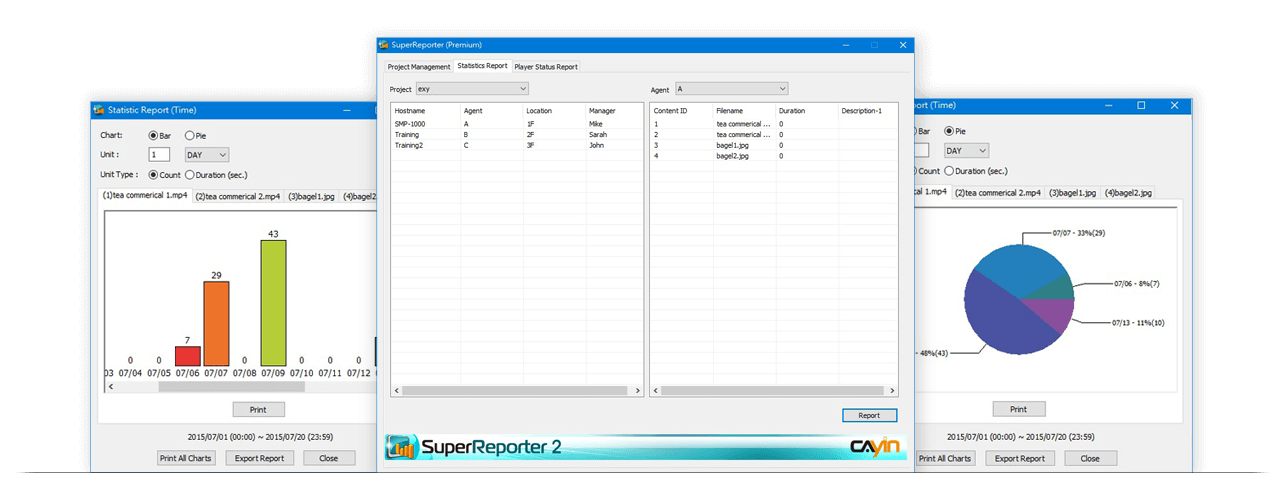 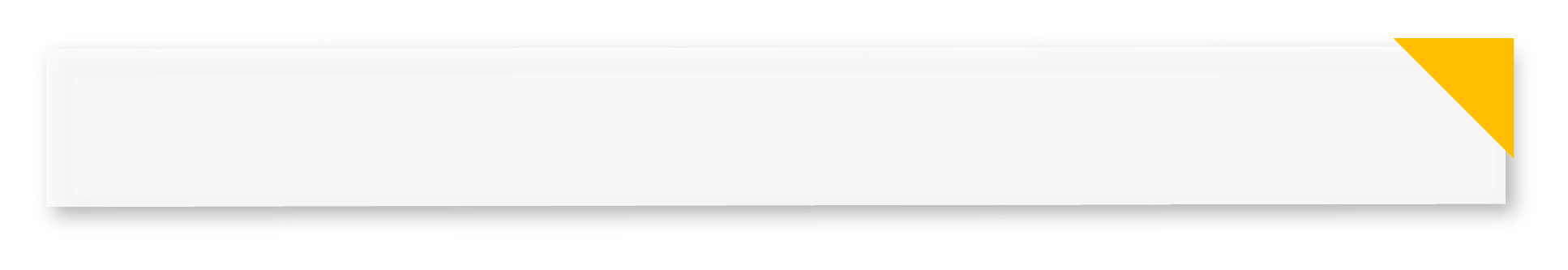 鎧應科技數位看板解決方案
選購軟體
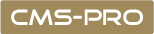 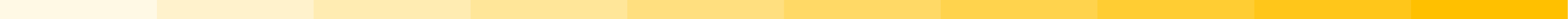 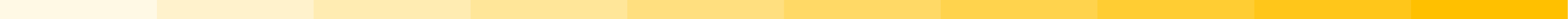 CMS-PRO為一額外選購軟體，搭載CMS伺服器提供使用者高階管理功能。購買後毋需另外安裝，可直接於CMS管理介面啟用並進行後續操作，賦予大小規模專案在監控播放器上更完善、更有效率之規劃。
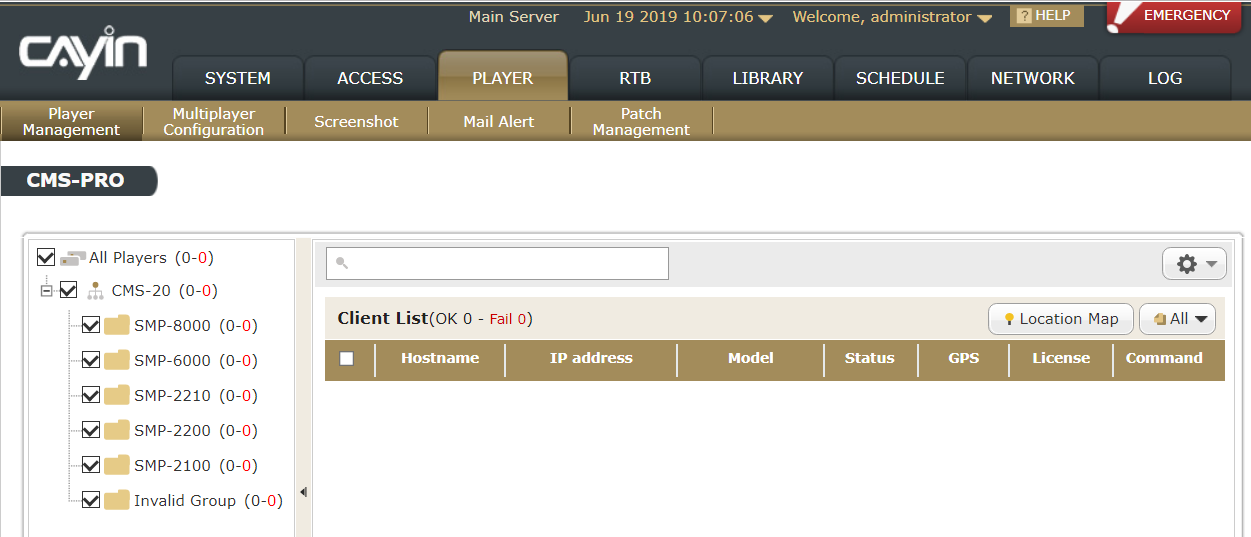 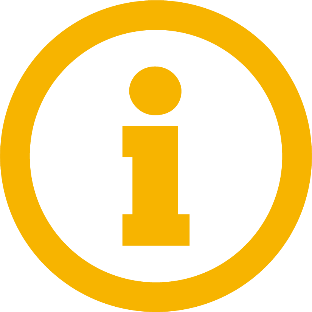 鎧應產品與使用者介面實際操作
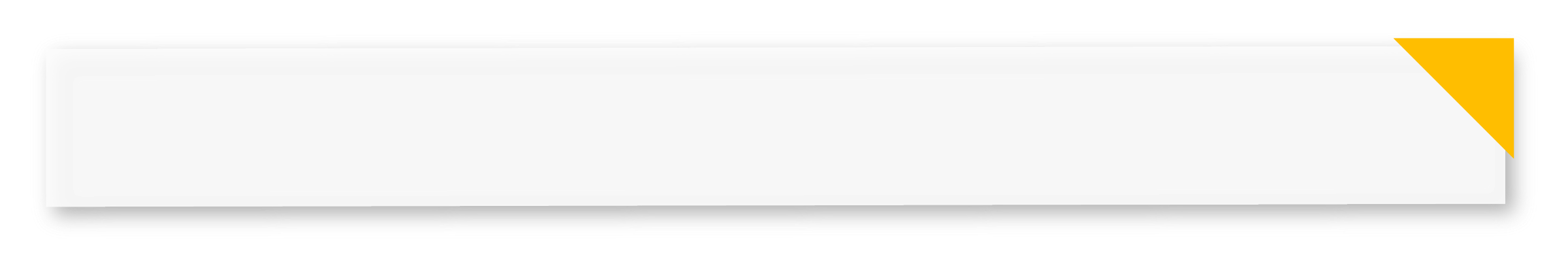 鎧應數位看板播放器 & 數位看板軟體
SMP-2210: 精巧型4K數位看板播放器
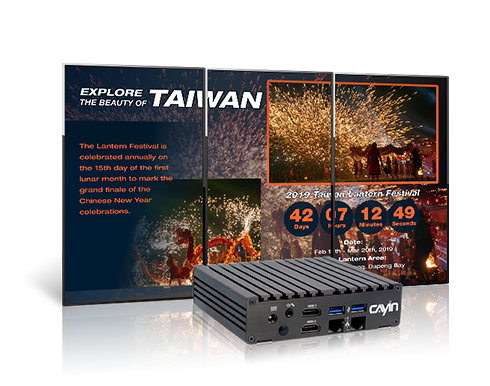 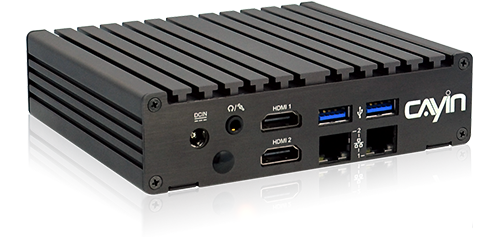 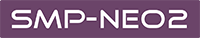 SMP-NEO2: 鎧應科技數位看板播放器內建跨世代數位看板軟體SMP-NEO2
鎧應數位看板播放器軟體
五大特色
直覺的圖像化UI設計
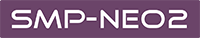 支援多點觸控，操作人性化
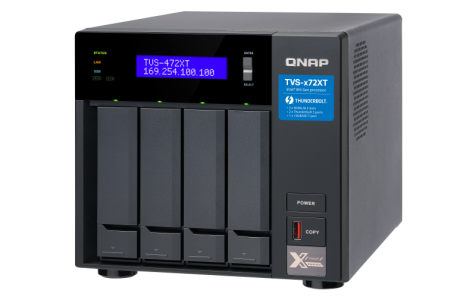 人工智慧判讀多媒體檔案
雲端資源 & 多樣性資源管理
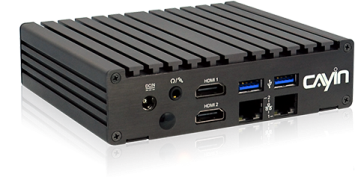 完整彈性排程功能
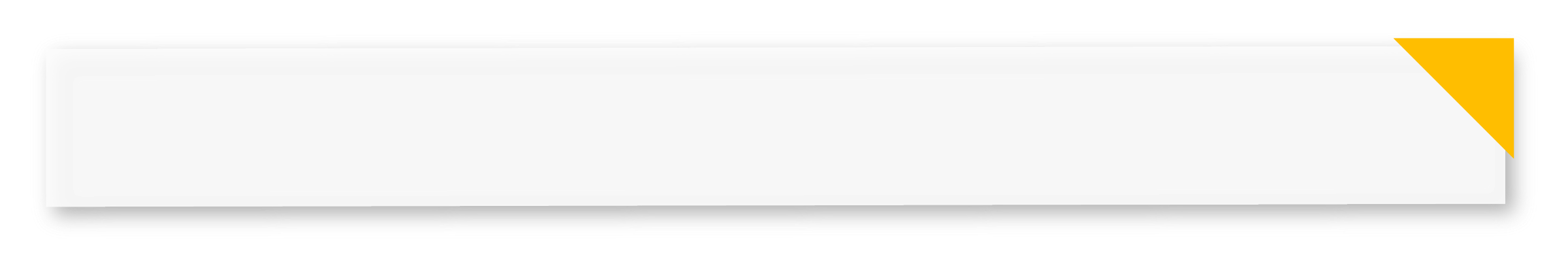 鎧應數位看板播放器軟體 UI
SMP-NEO2
直覺的圖像化UI設計
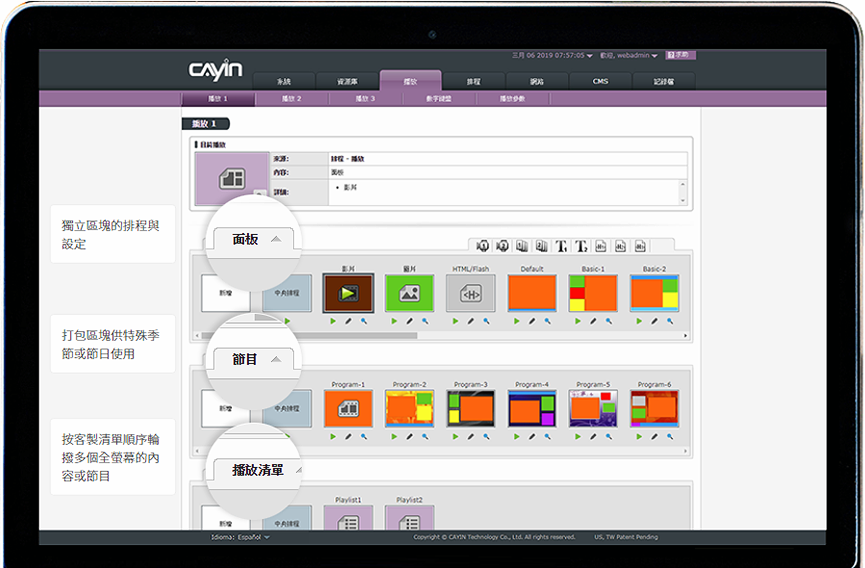 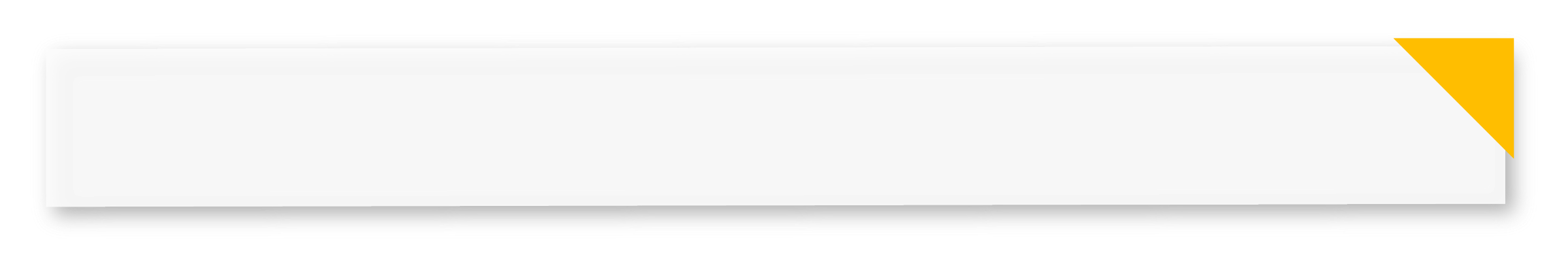 鎧應數位看板播放器軟體 UI
SMP-NEO2
支援多點觸控，操作人性化
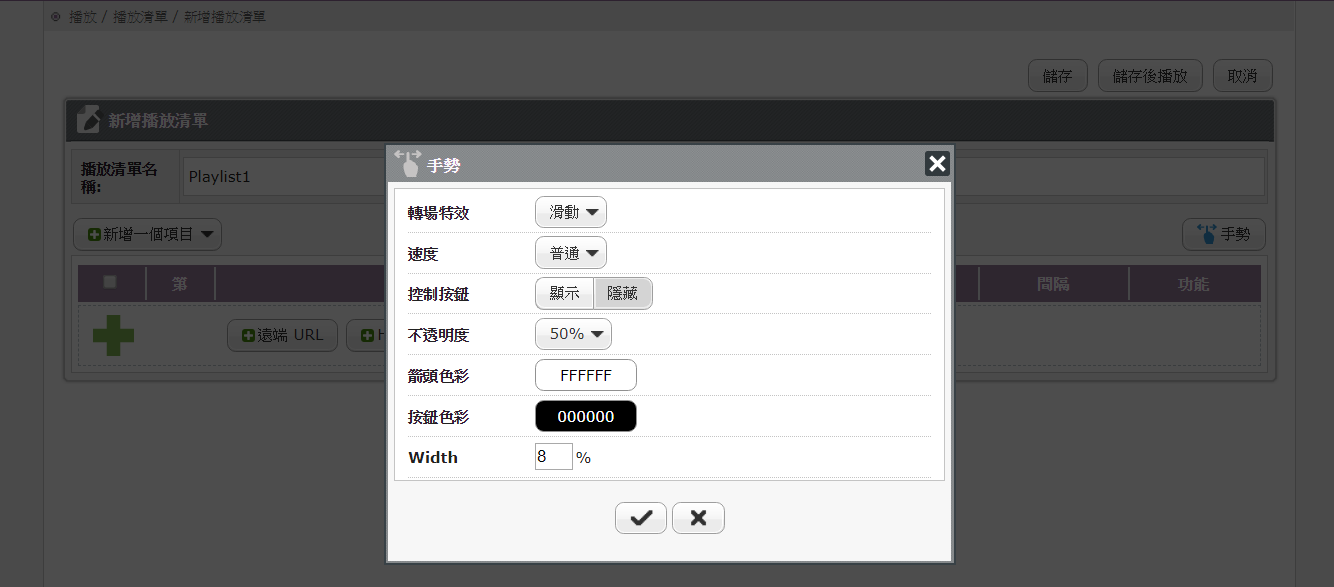 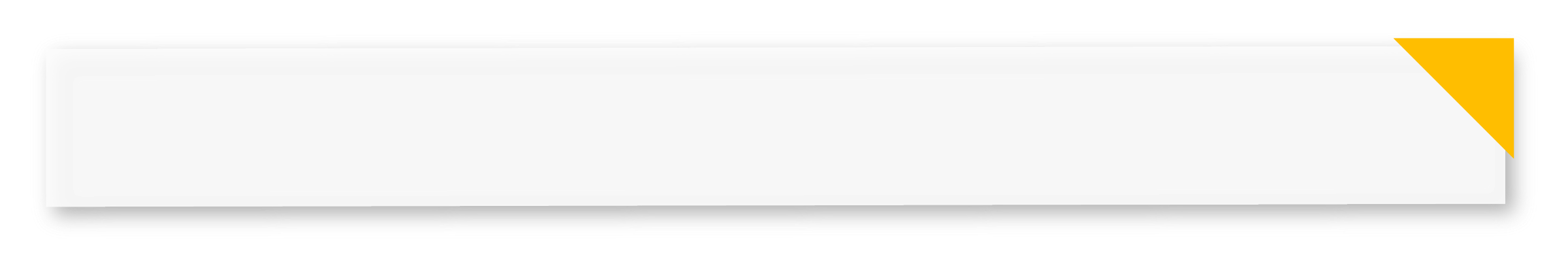 鎧應數位看板播放器軟體 UI
SMP-NEO2
人工智慧判讀多媒體檔案
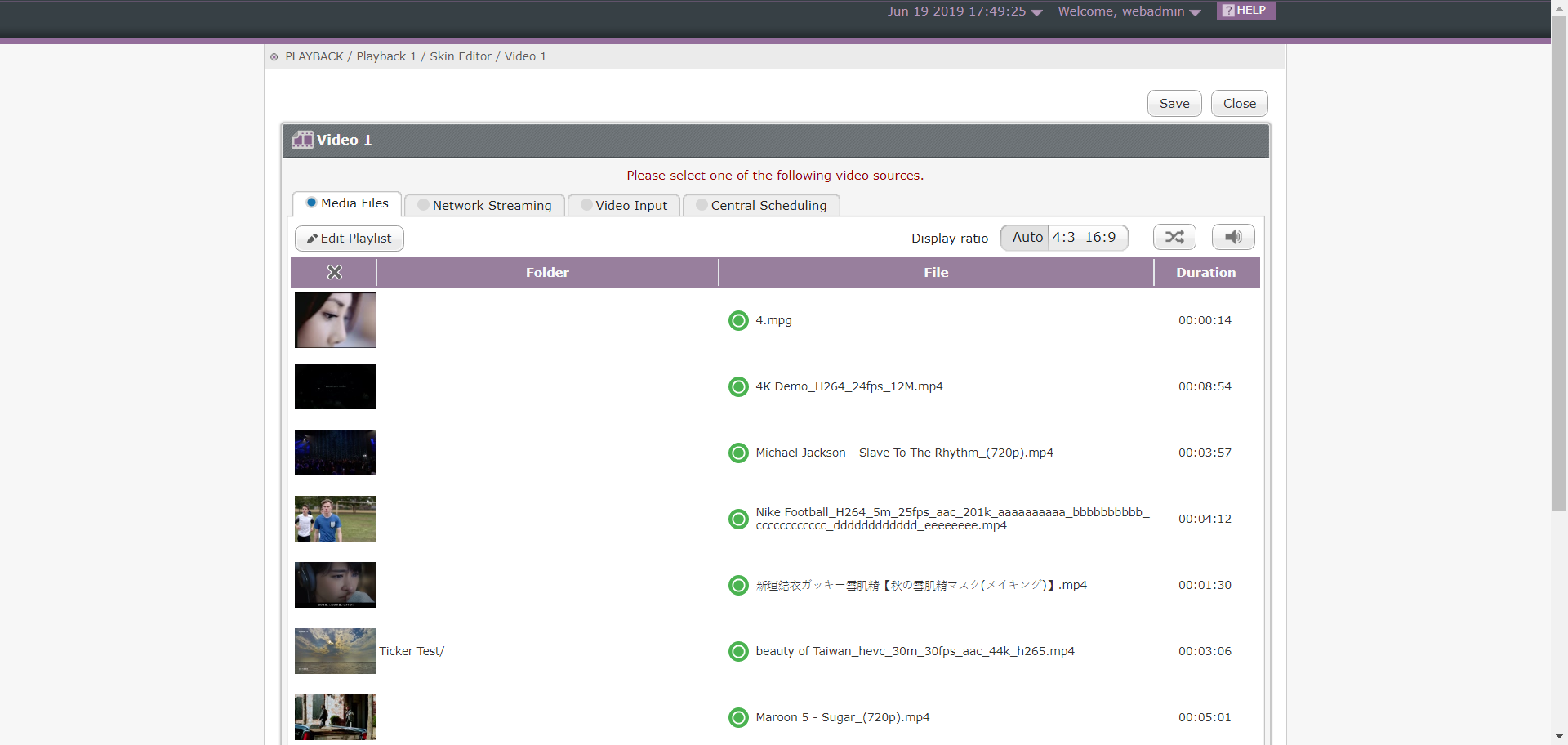 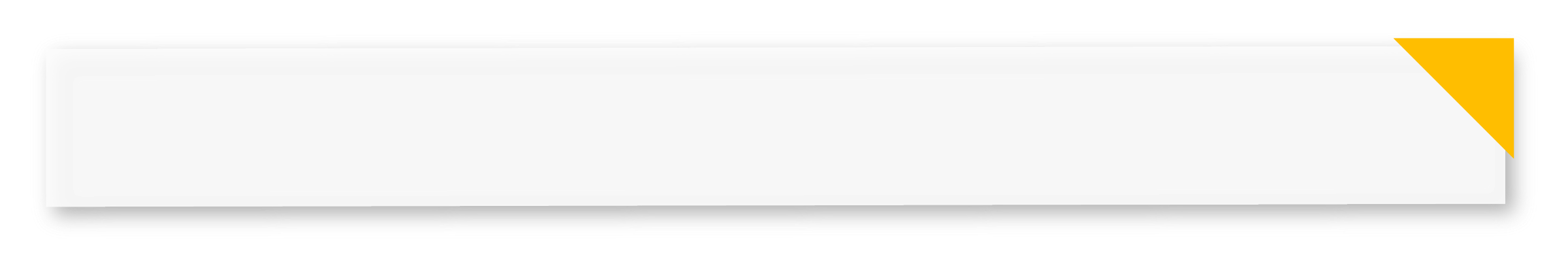 鎧應數位看板播放器軟體 UI
SMP-NEO2
雲端資源 & 多樣性資源管理
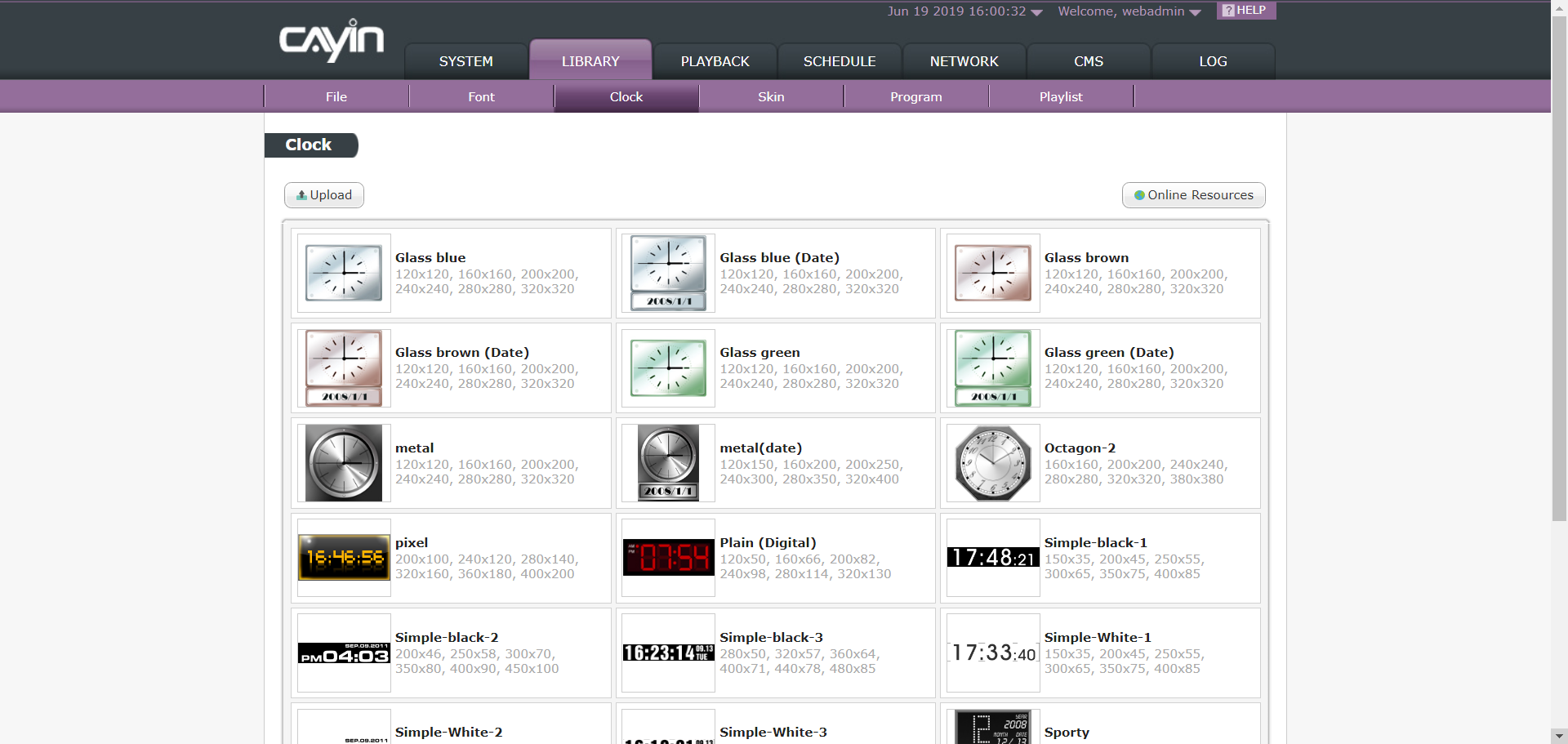 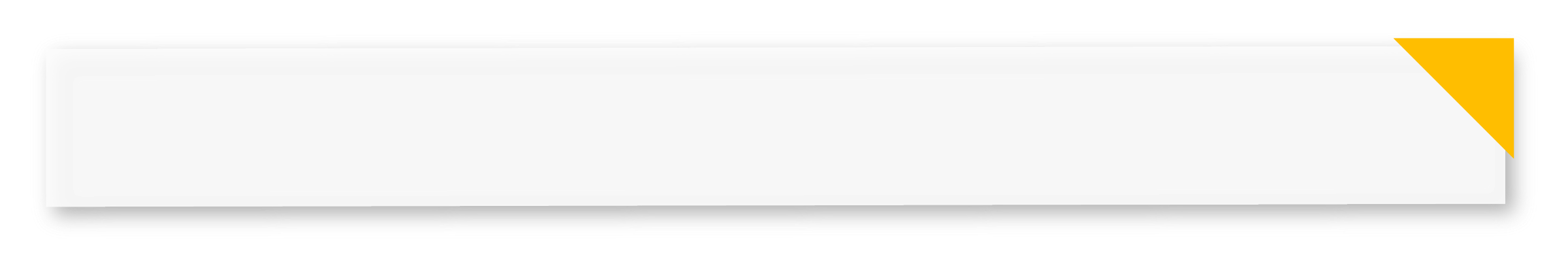 鎧應數位看板播放器軟體 UI
SMP-NEO2
完整彈性排程功能
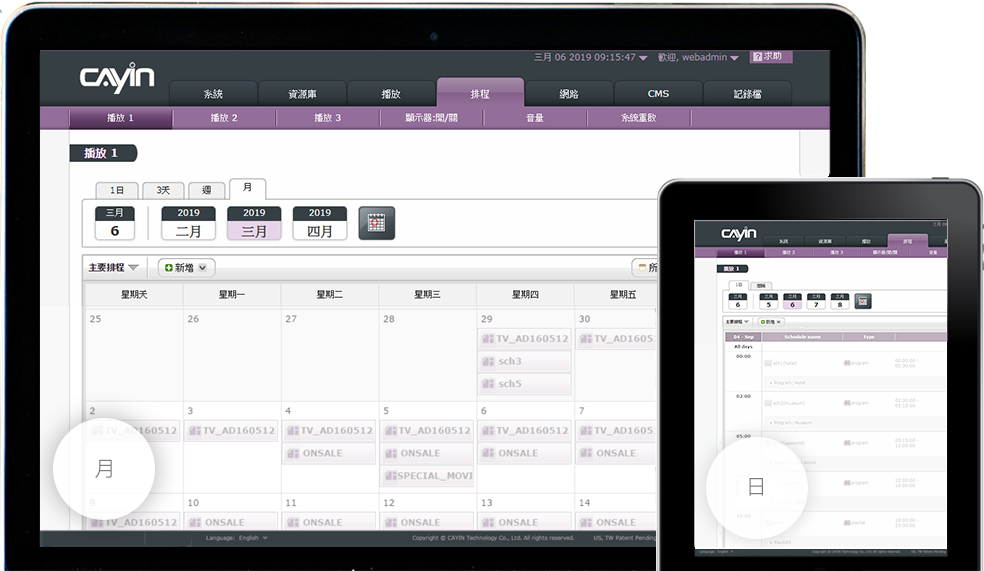 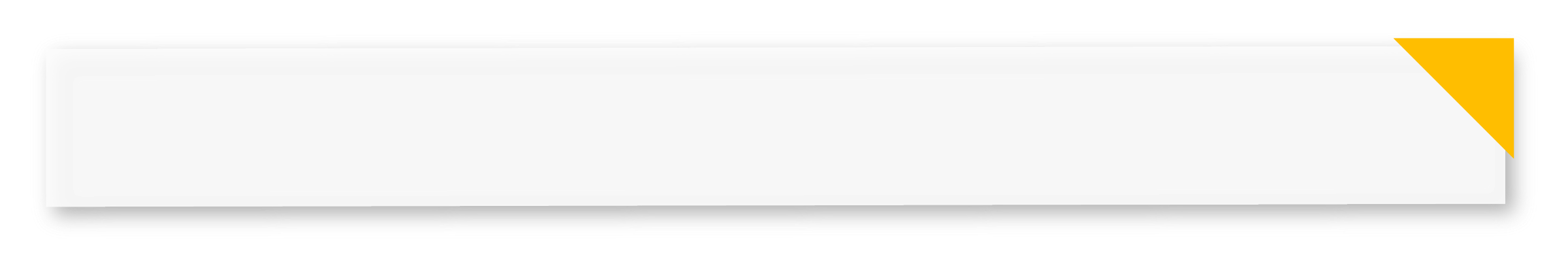 實際操作鎧應產品與使用者介面
SMP 播放器使用者介面操作
CMS-SE: 數位看板專用內容管理伺服器軟體
鎧應數位看板伺服器 & 數位看板伺服器軟體
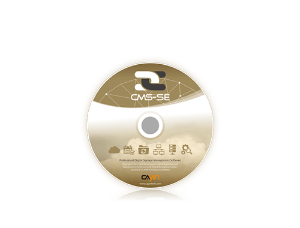 五大特色
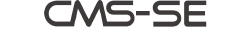 伺服器角色分工設計
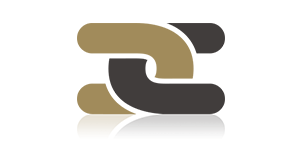 五階層群組管理
使用者權限控管機制
點兩下即可廣播緊急訊息
支援虛擬主機以及雲端主機，如個人電腦、QNAP NAS
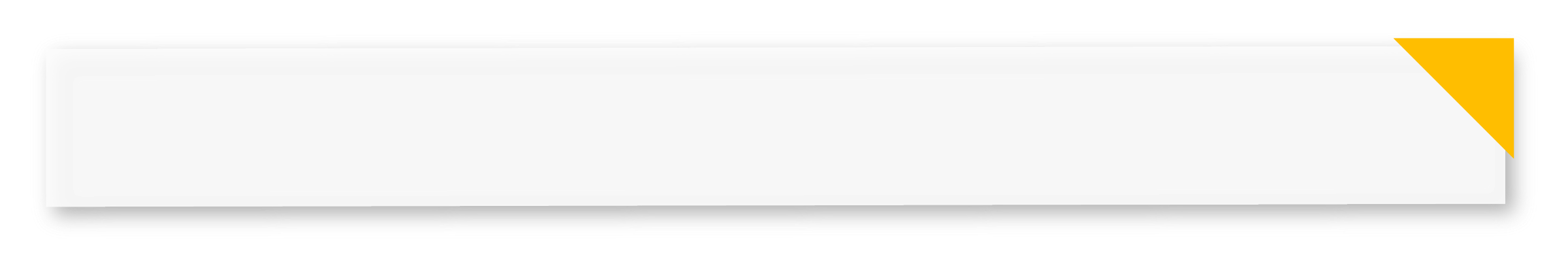 鎧應數位看板伺服器軟體
CMS Server
伺服器角色分工設計
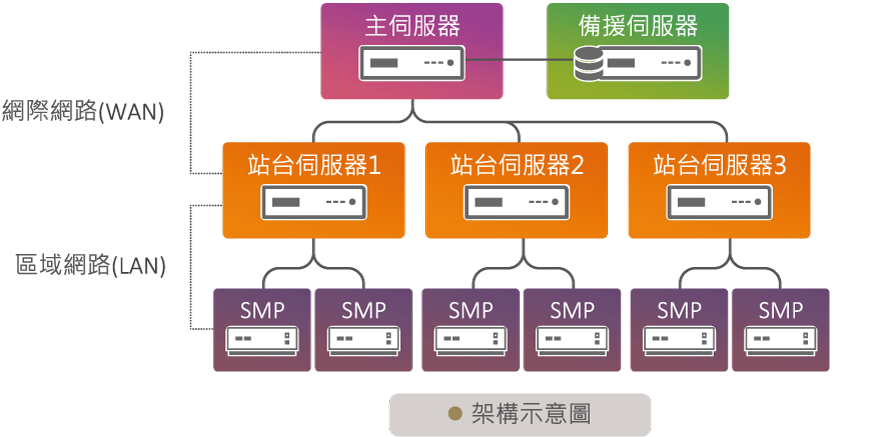 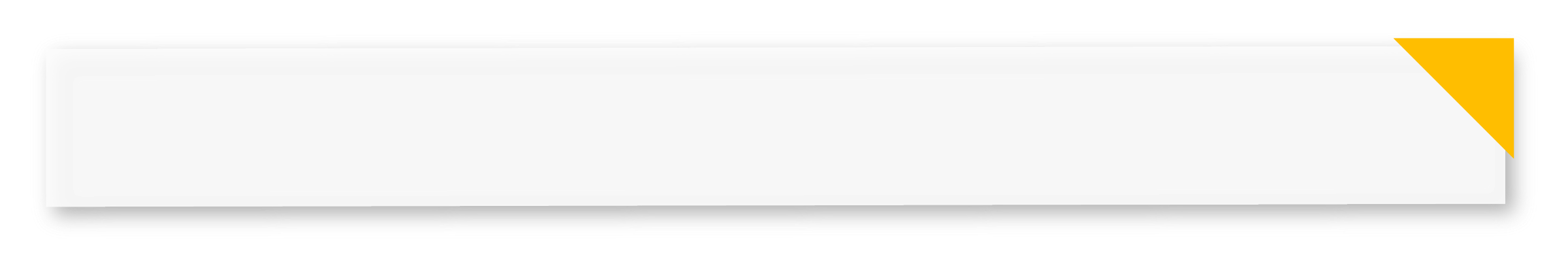 鎧應數位看板伺服器軟體
CMS Server
五階層群組管理
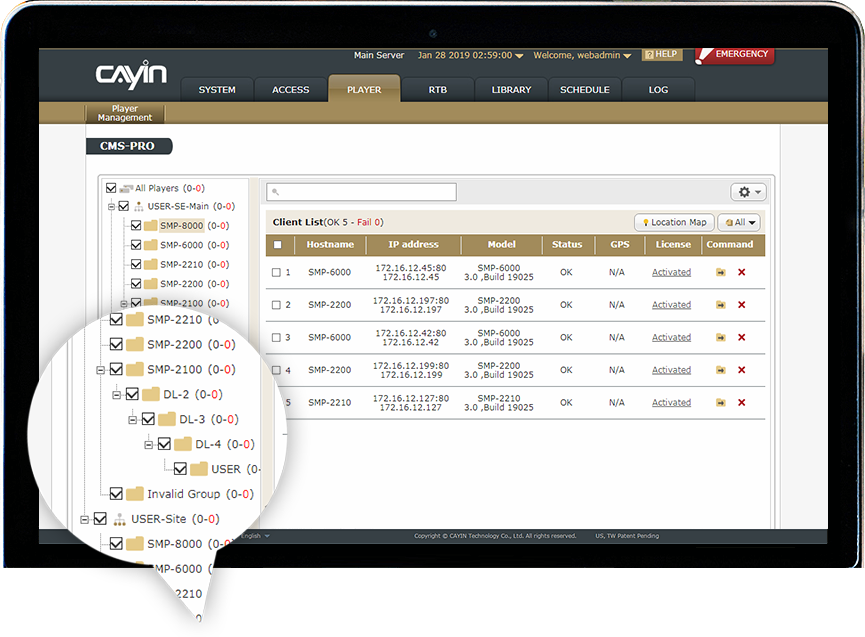 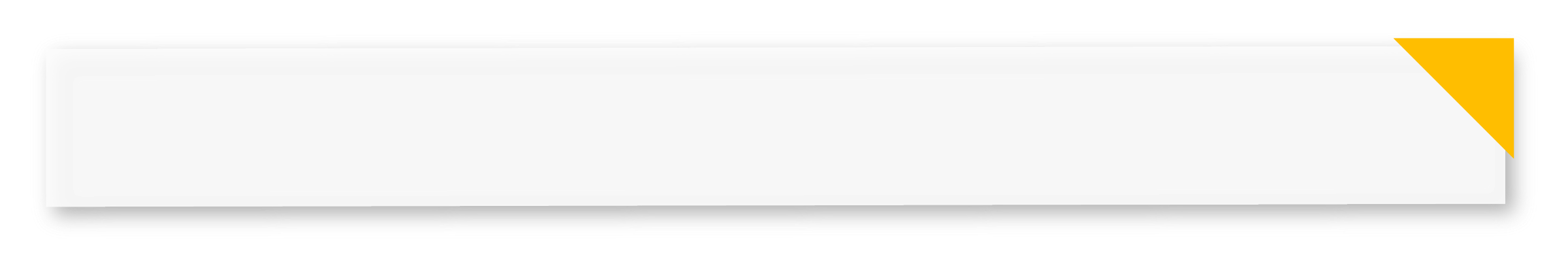 鎧應數位看板伺服器軟體
CMS Server
使用者權限控管機制
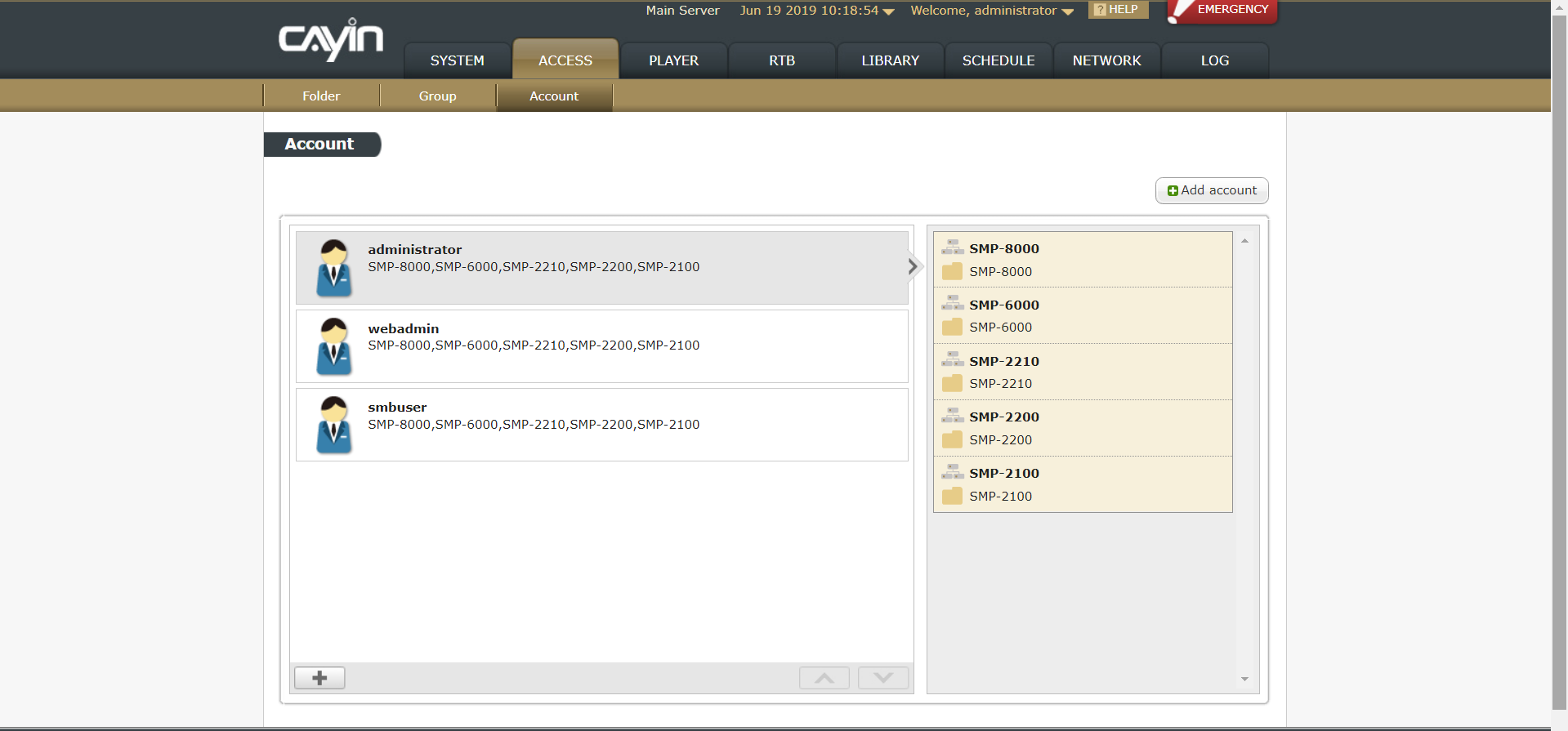 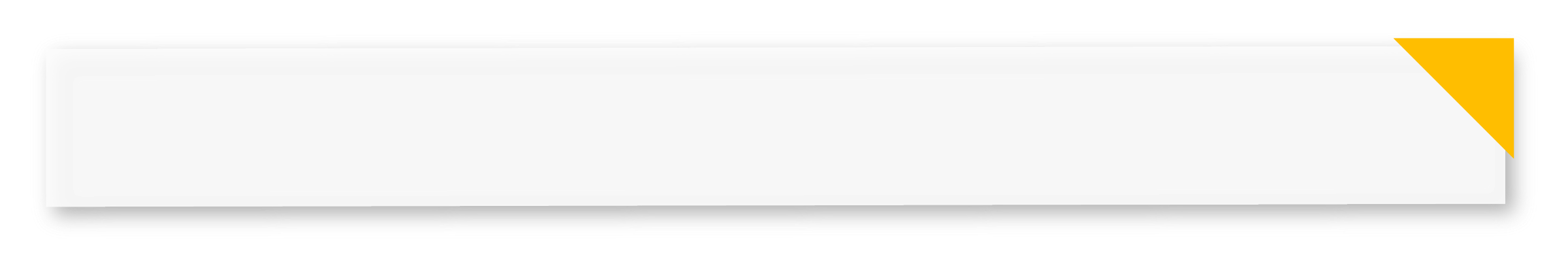 鎧應數位看板伺服器軟體
CMS Server
點兩下即可廣播緊急訊息
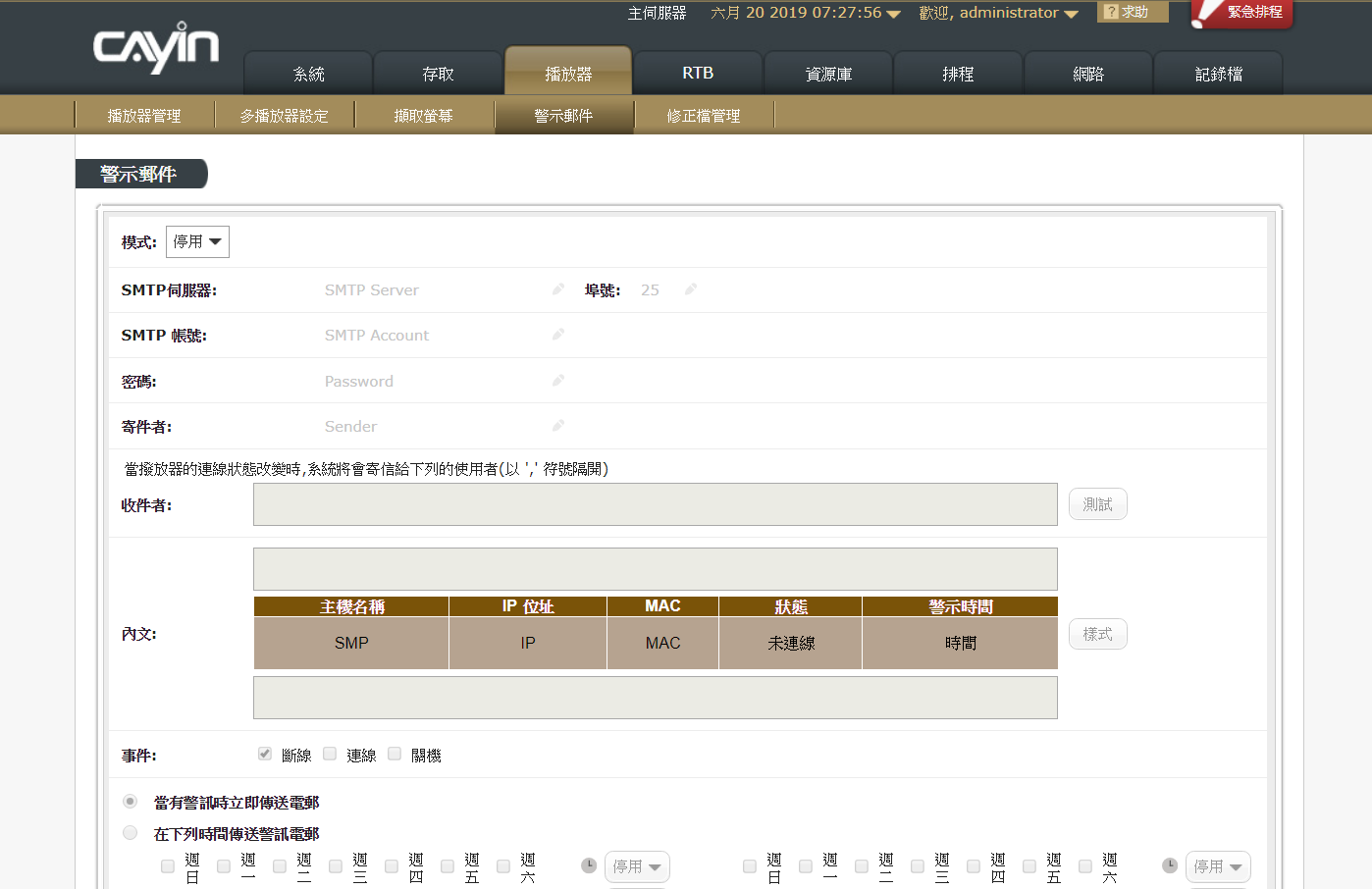 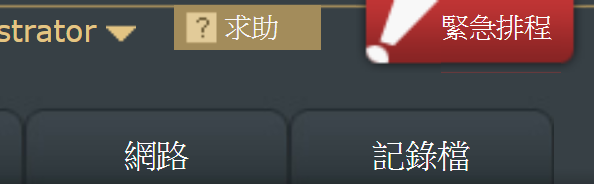 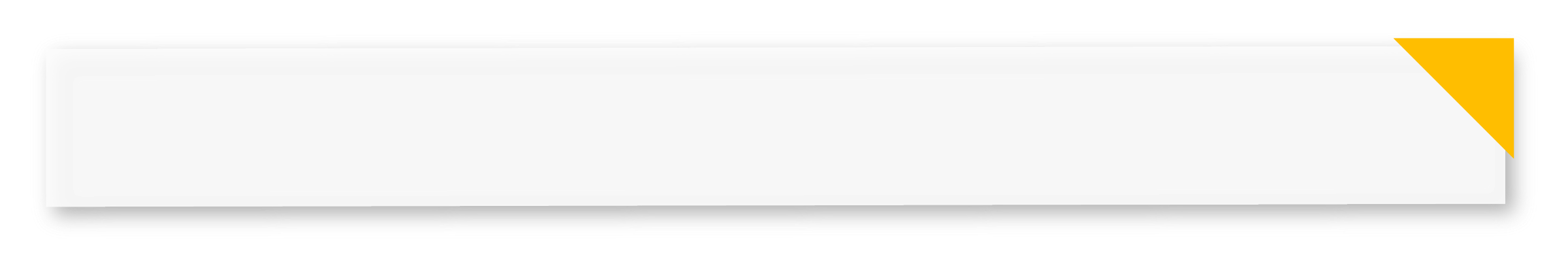 實際操作鎧應產品與使用者介面
CMS 伺服器在App Center上操作
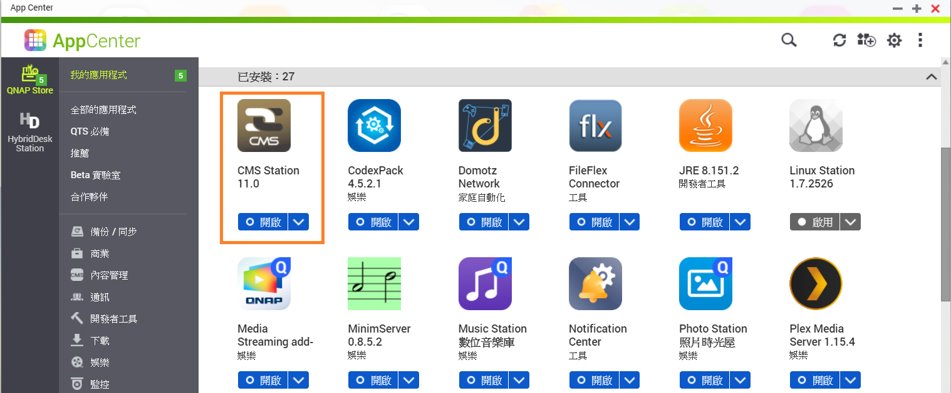 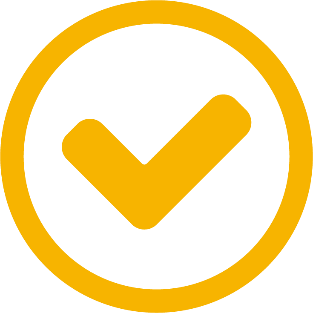 QNAP X CAYIN
策略聯盟優勢
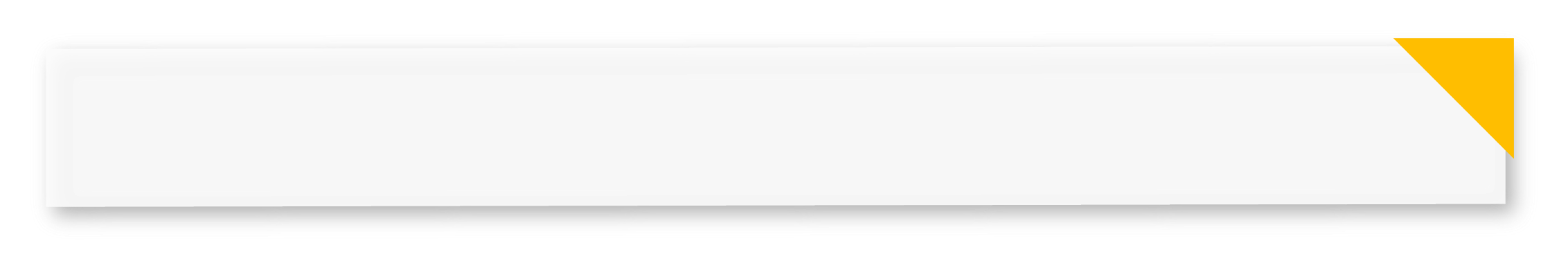 以鎧應現有通路而言
QNAP X CAYIN 策略聯盟優勢
NAS x CMS
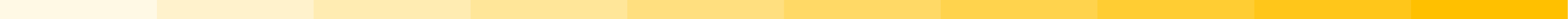 在數位看板資料移轉CMS過程中節省時間，並強化資訊安全
便捷的技術支援
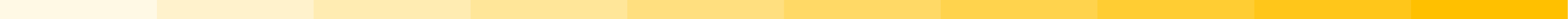 QNAP 在全球售後服務
不再只是NAS; 不再只是CMS
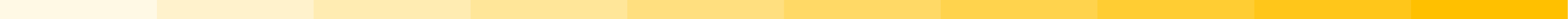 各式豐富的附加元件提供使用者選擇
與影音視聽產業及各種專案需求息息相關
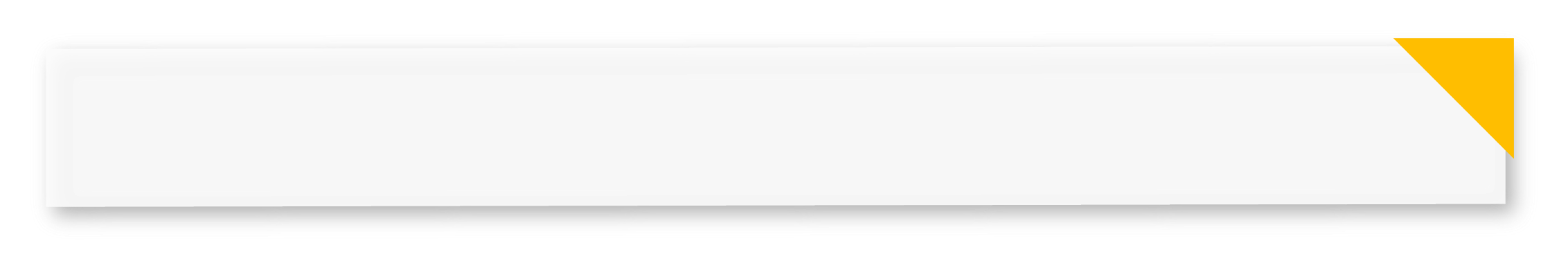 以新使用者角度而言
QNAP X CAYIN 策略聯盟優勢
裝置管理
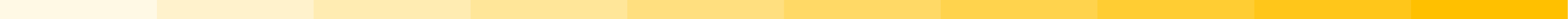 QNAP NAS 配備聯網與儲存管理工具
Qfinder Pro 支援使用者透過同一區域網路迅速地找尋並存取所有 QNAP NAS
內容管理
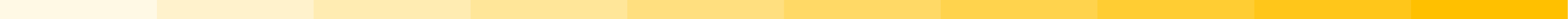 QNAP NAS 支援各種檔案格式與檔案傳輸協議，並提供內容管理工具
Qsync 支援跨裝置的文件自動同步
QNAP AIoT 解決方案
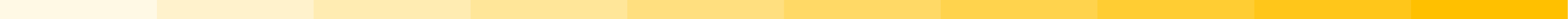 QVR Pro 提供監控解決方案
QIoT Suite – 用於感應器或相關裝置的物聯網中心，建立更多互動式解決方案
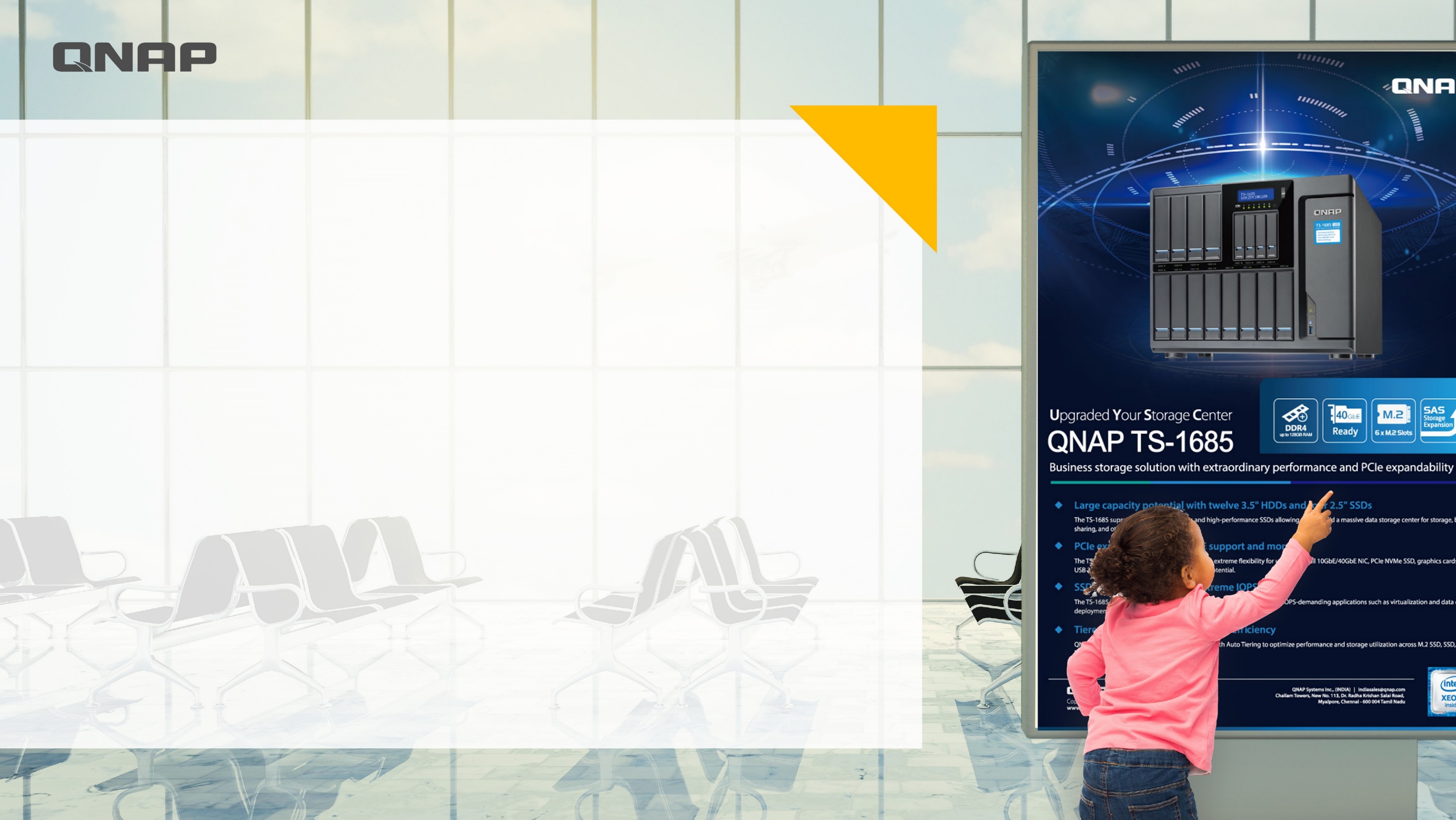 CAYIN x QNAP
是您最好的選擇
©2019著作權為威聯通科技股份有限公司所有。威聯通科技並保留所有權利。威聯通科技股份有限公司所使用或註冊之商標或標章。檔案中所提及之產品及公司名稱可能為其他公司所有之商標。